Les 20 
Jij en seks
Wat doe ik hier vandaag?

Ik leer wat Gods bedoeling met seksualiteit is. 
Ik leer hoe belangrijk  het is om zorgvuldig met mezelf en met anderen om te gaan als het om seksualiteit gaat. 
Ook denk ik na over hoe je als christelijke homo of lesbienne met je seksuele gevoelens kunt omgaan.
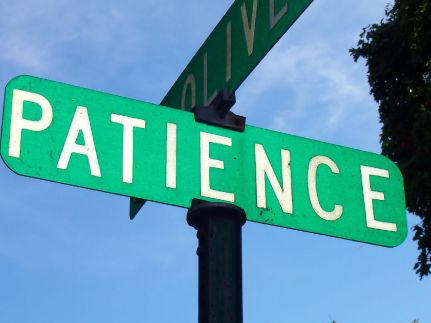 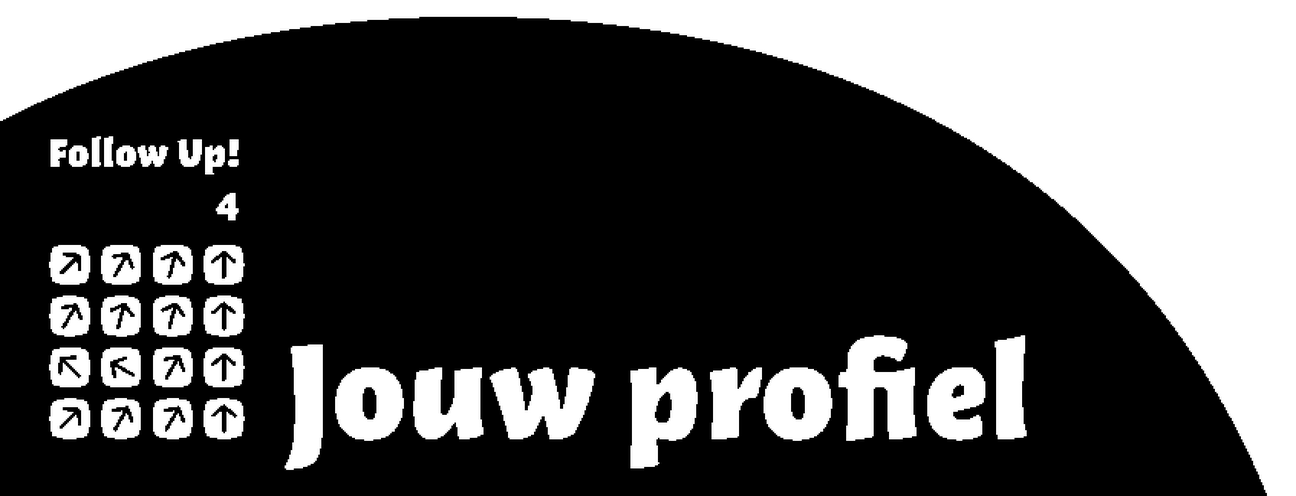 Les 20 
Jij en seks
Lekker ding?!
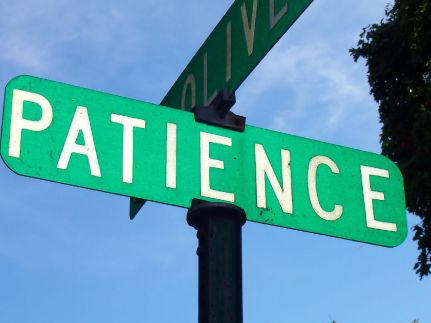 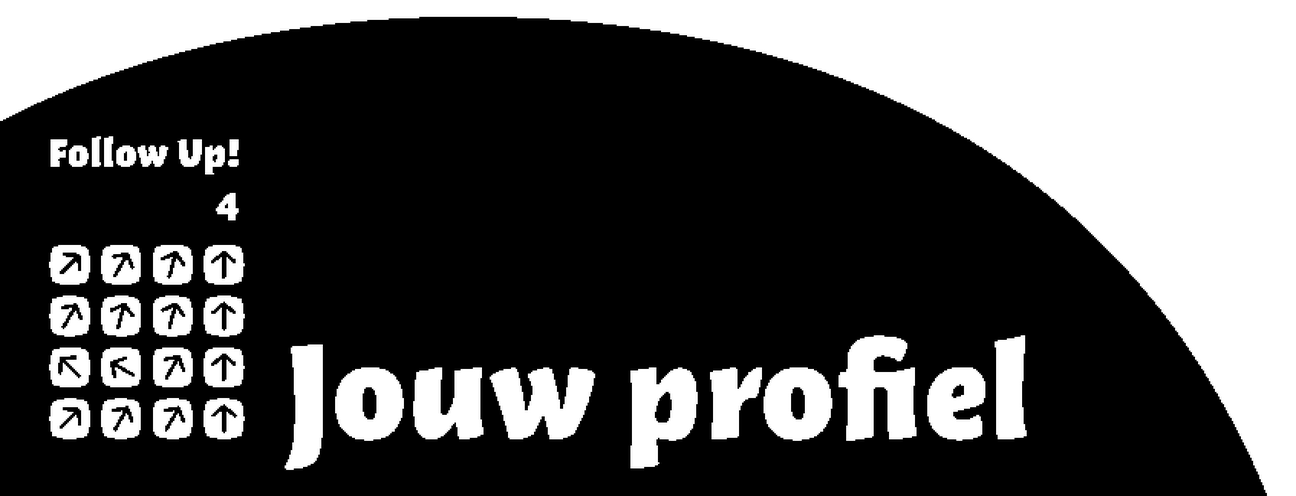 Les 20 
Jij en seks
Cultuur
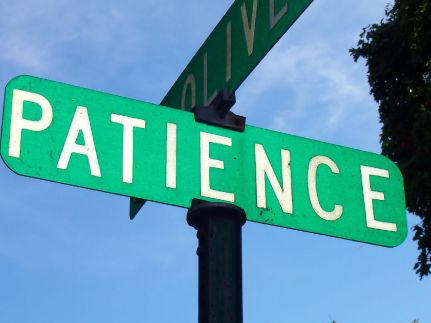 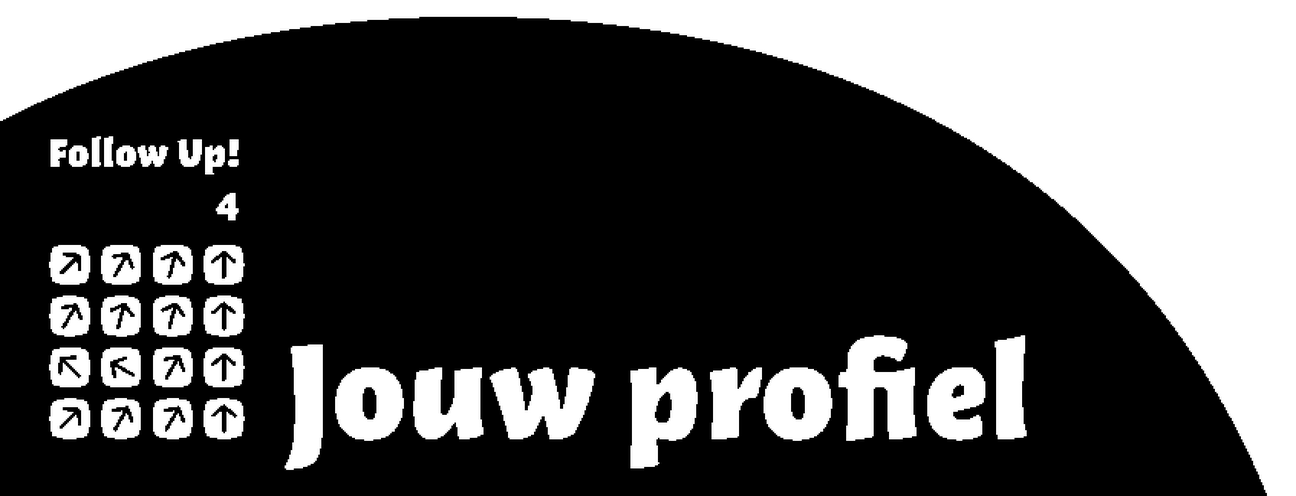 Les 20 
Jij en seks
De bijbel en seks
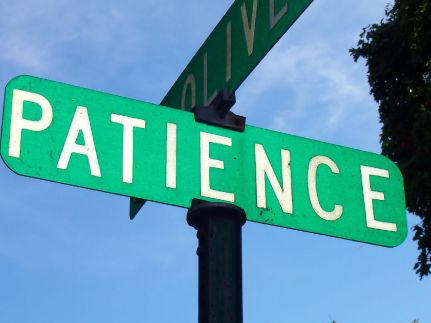 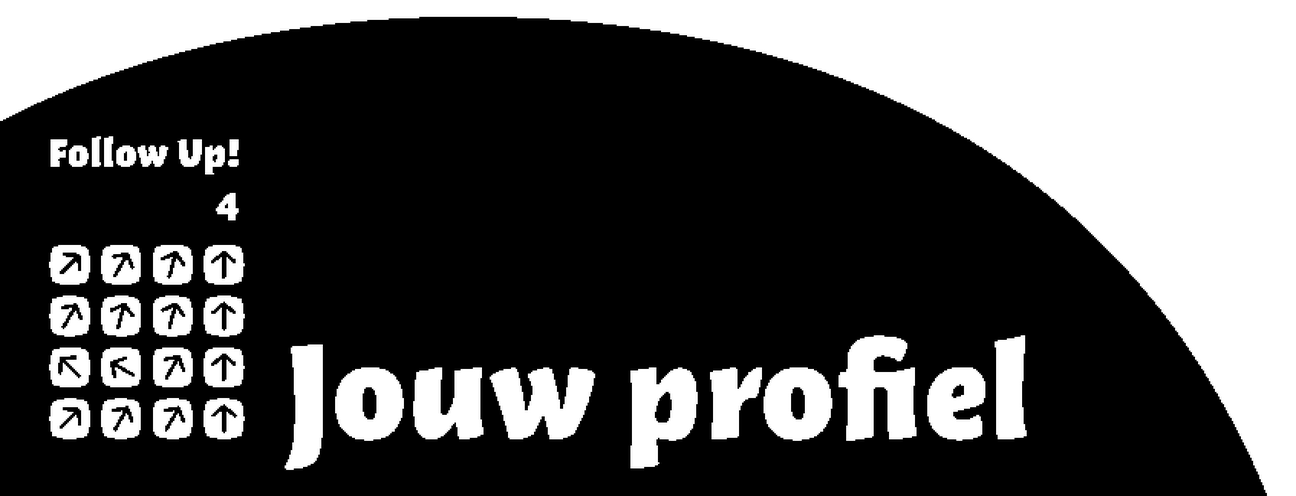 Les 20 
Jij en seks
Genesis 2: 23-25
23 Toen riep de mens uit: ‘Eindelijk een gelijk aan mij, mijn eigen gebeente, mijn eigen vlees, een die zal heten: vrouw, een uit een man gebouwd.’ 
24 Zo komt het dat een man zich losmaakt van zijn vader en moeder en zich hecht aan zijn vrouw, met wie hij één van lichaam wordt. 
25 Beiden waren ze naakt, de mens en zijn vrouw, maar ze schaamden zich niet voor elkaar.
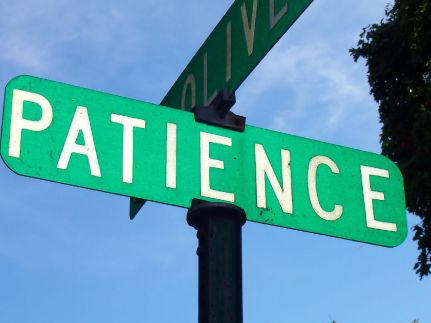 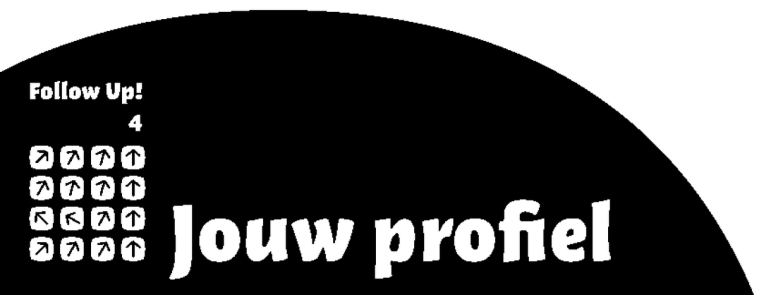 Les 20 
Jij en seks
Matteüs 1: 18-25
18 De afkomst van Jezus Christus was als volgt. Toen zijn moeder Maria al was uitgehuwelijkt aan Jozef maar nog niet bij hem woonde, bleek ze zwanger te zijn door de heilige Geest. 19 Haar man Jozef, die een rechtschapen mens was, wilde haar niet in opspraak brengen en dacht erover haar in het geheim te verstoten. 20 Toen hij dit overwoog, verscheen hem in een droom een engel van de Heer. De engel zei: ‘Jozef, zoon van David, wees niet bang je vrouw Maria bij je te nemen, want het kind dat ze draagt is verwekt door de heilige Geest.
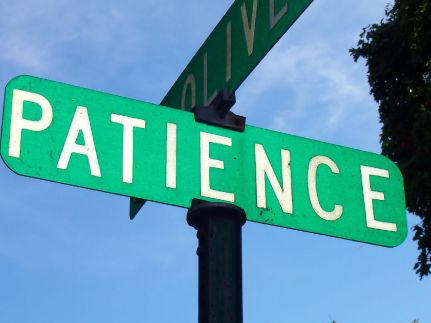 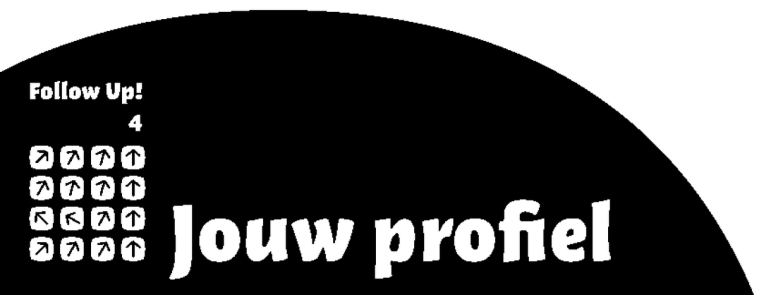 Les 20 
Jij en seks
21 Ze zal een zoon baren. Geef hem de naam Jezus, want hij zal zijn volk bevrijden van hun zonden.’ 22 Dit alles is gebeurd opdat in vervulling zou gaan wat bij monde van de profeet door de Heer is gezegd: 23 ‘De maagd zal zwanger zijn en een zoon baren, en men zal hem de naam Immanuel geven,’ wat in onze taal betekent ‘God met ons’. 24 Jozef werd wakker en deed wat de engel van de Heer hem had opgedragen: hij nam haar bij zich als zijn vrouw, 25 maar hij had geen gemeenschap met haar voordat ze haar zoon gebaard had. En hij gaf hem de naam Jezus.
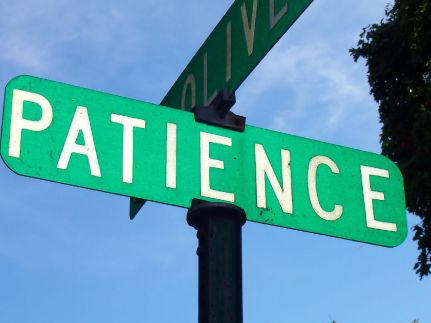 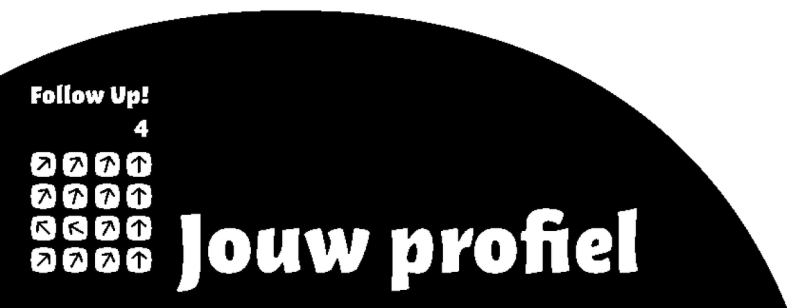 Genesis 2: 24
Zo komt het dat een man zich losmaakt van zijn vader en moeder en zich hecht aan zijn vrouw, met wie hij één van lichaam wordt.

Deuteronomium 22: 28 en 29
28 Als iemand betrapt wordt met een meisje, een maagd die nog vrij is, 29 dan moet de man die zich aan het meisje heeft vergrepen vijftig sjekel zilver aan haar vader betalen. Bovendien moet hij met haar trouwen en zolang hij leeft mag hij niet van haar scheiden, omdat hij haar onteerd heeft.

1 Korintiërs 7: 9
Maar wanneer ze dat niet kunnen opbrengen, moeten ze trouwen, want het is beter te trouwen dan te branden van begeerte.
Les 20 
Jij en seks
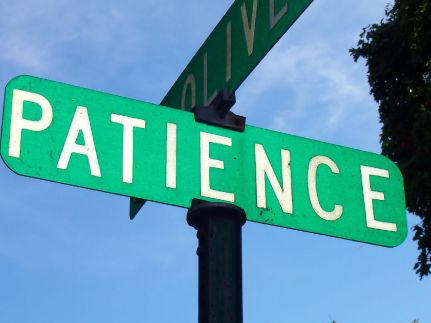 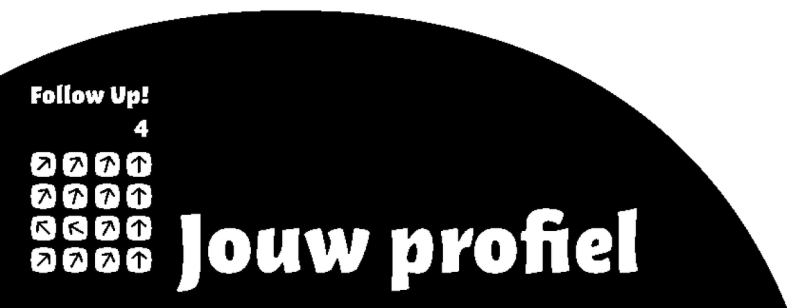 Les 20 
Jij en seks
Genesis 9: 18-27
18 De zonen van Noach, die samen met hem uit de ark waren gekomen, heetten Sem, Cham en Jafet; Cham was de vader van Kanaän. 19 Met de drie zonen van Noach begon de verspreiding van de mensheid over de hele aarde. 20 Noach was landbouwer en legde als eerste een wijngaard aan. 
21 Hij dronk van de wijn, werd dronken en ging in zijn tent liggen, zonder kleren aan. 22 Toen Cham, de vader van Kanaän, zag dat zijn vader naakt was, vertelde hij dat aan zijn twee broers, die buiten waren.
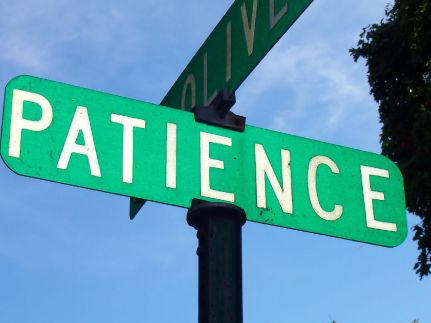 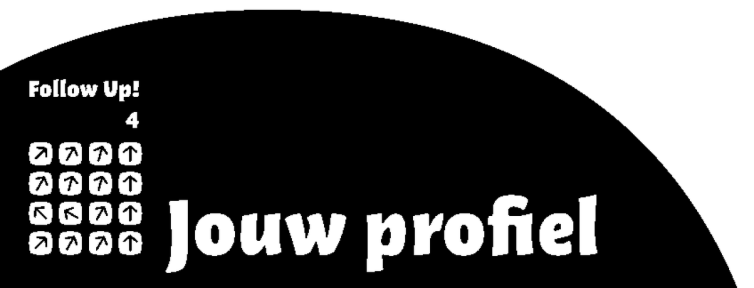 Les 20 
Jij en seks
23 Daarop namen Sem en Jafet een mantel, legden die over hun schouders, liepen achteruit de tent binnen en bedekten het naakte lichaam van hun vader, met afgewend gelaat, zodat zij hem niet naakt zagen. 24 Toen Noach uit zijn roes ontwaakte en te weten kwam wat zijn jongste zoon hem had aangedaan, 25 zei hij: ‘Vervloekt zij Kanaän, knecht van zijn broers zal Kanaän zijn, de minste van alle knechten. 26 Geprezen zij de HEER, de God van Sem; knecht van Sem zal Kanaän zijn. 27 Moge God ruimte geven aan Jafet, hem laten wonen in de tenten van Sem; knecht van Jafet zal Kanaän zijn.’
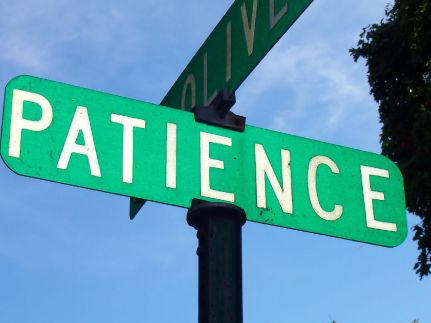 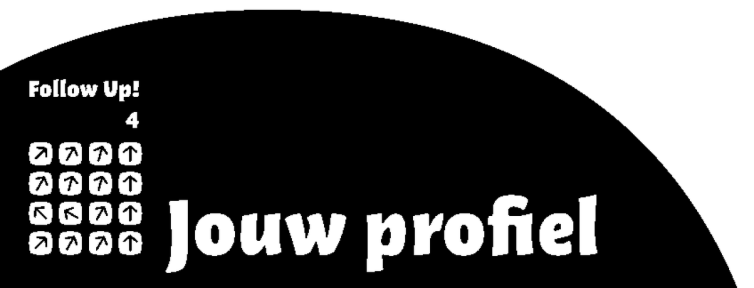 Les 20 
Jij en seks
Genesis 39: 1-20
1 Jozef was dus door de Ismaëlieten meegenomen naar Egypte, en daar was hij gekocht door Potifar, een vooraanstaand man die tot de hovelingen van de farao behoorde en het bevel voerde over zijn lijfwacht. 2 De HEER stond Jozef terzijde, zodat het hem goed ging. Hij mocht in het huis van zijn Egyptische meester werken. 3 Omdat zijn meester zag dat de HEER Jozef terzijde stond en alles wat hij ter hand nam voorspoedig liet verlopen, 4 was hij Jozef goedgezind: hij maakte hem tot zijn persoonlijke bediende, liet de gang van zaken in huis aan hem over en gaf hem het beheer over alles wat hij bezat. 5 En vanaf het ogenblik dat hij hem belastte met het toezicht op zijn huis en zijn verdere bezittingen, zegende de HEER het huis van die Egyptenaar omwille van Jozef. De zegen van de HEER rustte op alles wat hij bezat, in huis en daarbuiten.
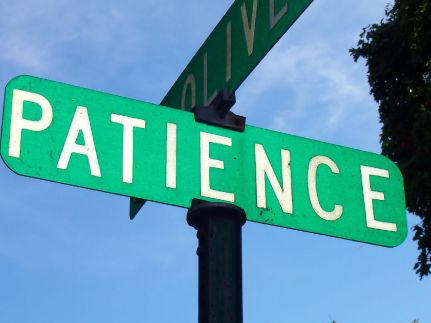 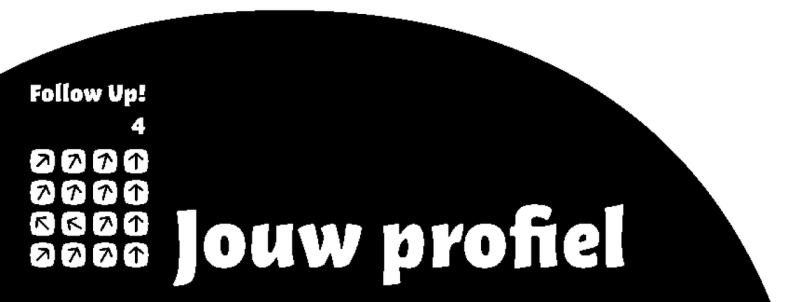 Les 20 
Jij en seks
6 Daarom vertrouwde hij alles volledig aan Jozef toe; nu Jozef er was, bekommerde hij zich alleen nog om wat hij te eten kreeg. Jozef was knap en aantrekkelijk. 7 Na verloop van tijd liet de vrouw van zijn meester haar oog op hem allen. ‘Kom bij me liggen,’ zei ze. 8 Maar dat weigerde hij. ‘Sinds ik hier ben,’ zei hij, ‘maakt mijn meester zich geen zorgen meer over wat dan ook hier in huis, en hij heeft mij het beheer gegeven over al zijn bezittingen. 9 Ik heb hier evenveel gezag als hij, en hij heeft mij niets onthouden behalve u, omdat u zijn vrouw bent. Hoe zou ik dan zo’n grote wandaad kunnen begaan en zo kunnen zondigen tegen God?’ 10 Dag in dag uit probeerde ze Jozef over te halen, maar hij gaf niet toe, hij wilde niet bij haar gaan liggen.
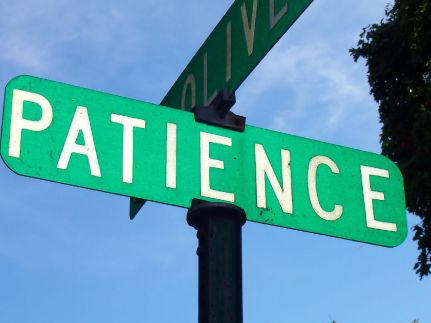 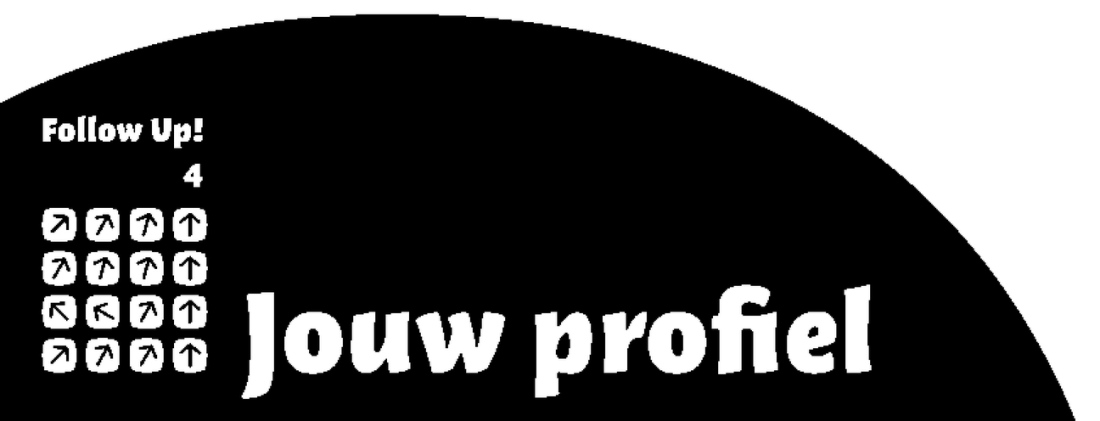 Les 20 
Jij en seks
11 Maar op zekere dag, toen hij de binnenvertrekken in kwam om zijn werk te doen en daar niemand anders van de bedienden was, 12 greep ze hem bij zijn kleed. ‘Kom bij me  liggen,’ drong ze aan, maar hij vluchtte naar  buiten; zijn kleed liet hij bij haar achter. 13 Toen ze besefte dat hij gevlucht was en zijn kleed bij haar had gelaten, 14 riep ze haar bedienden en zei tegen hen: ‘Mooi is dat! Hij moest zo nodig een Hebreeër in huis halen – zeker om zich met ons te kunnen vermaken! Die man is mijn kamer binnengedrongen en wilde bij me komen liggen, maar ik begon hard te schreeuwen. 15 Toen hij dat hoorde, ging hij ervandoor en liet zijn kleed hier bij mij achter.’
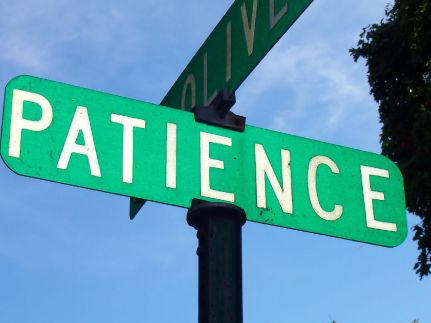 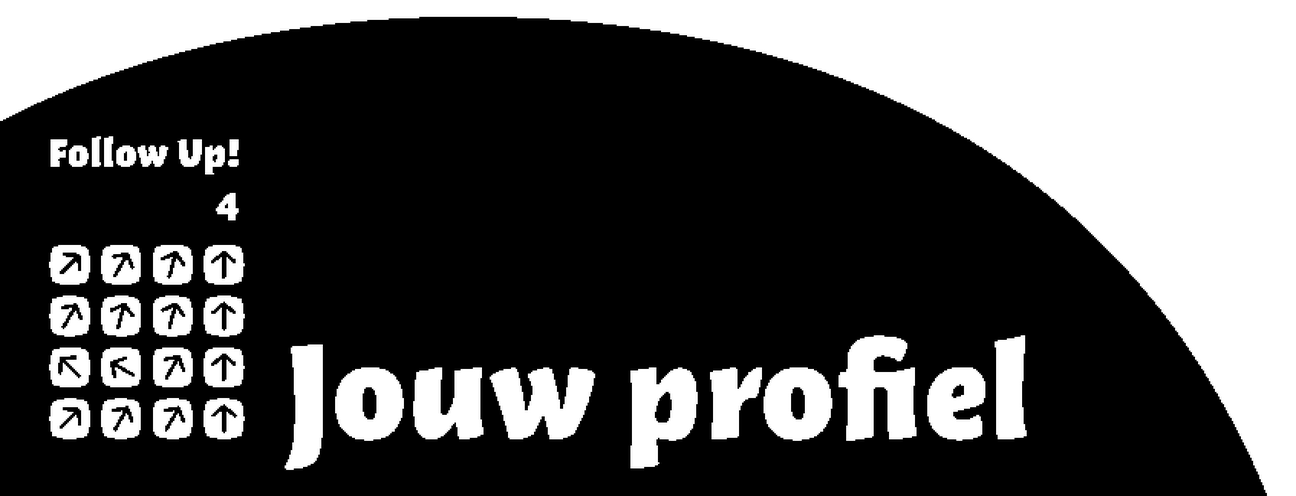 Les 20 
Jij en seks
16 Ze liet het kleed naast zich liggen totdat Jozefs meester thuiskwam, 17 en vertelde hem hetzelfde verhaal: ‘Die Hebreeuwse slaaf die jij in huis hebt gehaald, is mijn kamer binnengedrongen om zich met me te vermaken. 18 En toen ik het op een 
schreeuwen zette, ging hij ervandoor en liet zijn kleed hier bij mij achter.’ 19 Toen Jozefs meester haar hoorde vertellen dat ze zo door zijn slaaf was behandeld, werd hij woedend. 20 Hij liet Jozef oppakken en in de gevangenis zetten die bestemd was voor de gevangenen van de koning.
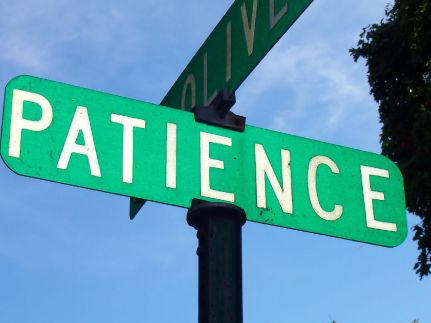 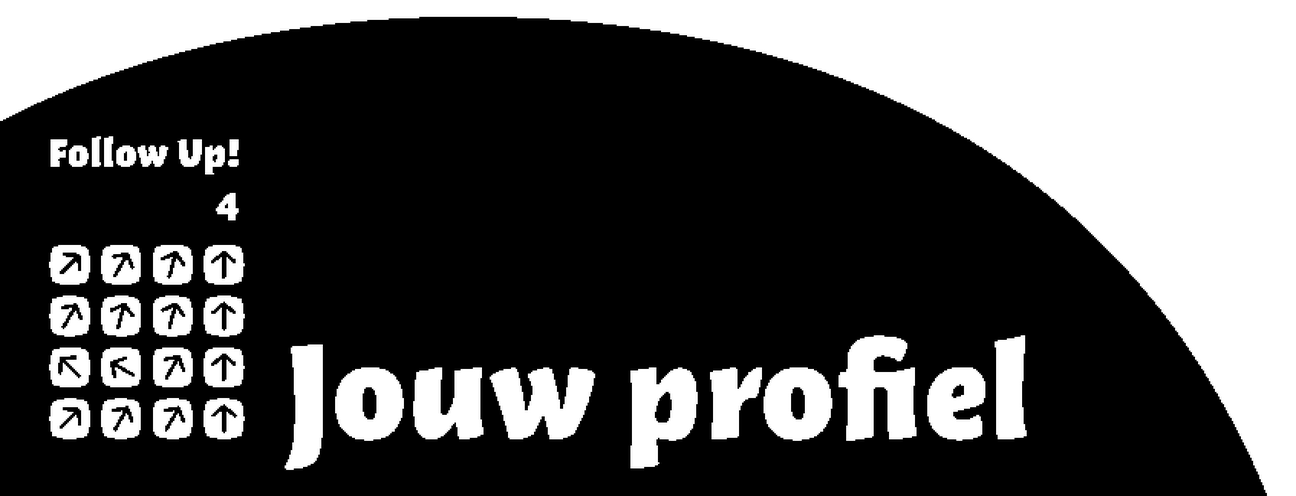 Les 20 
Jij en seks
2 Samuël 11: 1-27
1 Bij het aanbreken van het voorjaar, de tijd waarin koningen gewoonlijk ten strijde trekken, stuurde David opnieuw een leger eropuit, onder leiding van Joab en zijn aanvoerders, om de Ammonieten te verslaan en Rabba te belegeren. Zelf bleef hij in Jeruzalem achter. 2 Op een keer stond hij aan het eind van de middag op van zijn rustbed en liep wat heen en weer over het dak van het paleis. Beneden zag hij een vrouw die aan het baden was. Ze was heel mooi om te zien. 3 Hij liet uitzoeken wie ze was, en men zei hem: ‘Dat is Batseba, de dochter van Eliam, de vrouw van de Hethiet Uria.’ 4 David liet haar bij zich komen en sliep met haar. (De voorgeschreven periode van onthouding na haar onreinheid was juist verstreken.) Daarna ging ze terug naar huis.
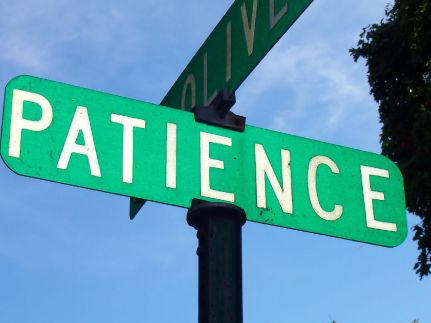 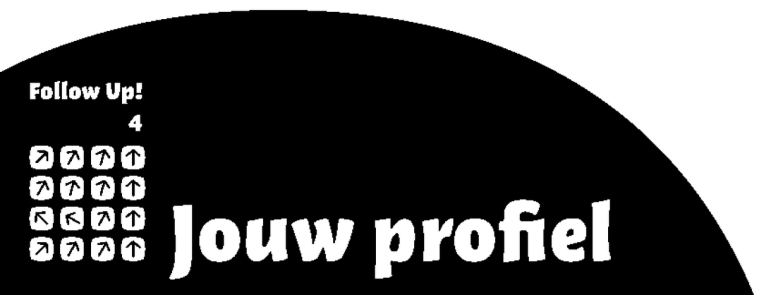 Les 20 
Jij en seks
5 Enige tijd later merkte ze dat ze zwanger was. Ze liet dat aan David berichten, 6 waarop David aan Joab opdracht gaf om Uria naar hem toe te sturen. 7 Uria meldde zich op bevel van Joab bij David, die hem vroeg hoe Joab en het leger het maakten en hoe het er met de oorlog voorstond. 8 Vervolgens zei hij: ‘Ga naar huis en ontspan u wat.’ Toen Uria het paleis verliet, kreeg hij nog een geschenk van de koning mee. 9 Maar Uria ging niet naar huis; hij bleef slapen in het poortgebouw van het paleis, bij de knechten van zijn heer. 10 Toen men David verteld had dat Uria niet naar huis was gegaan, zei hij tegen hem: ‘U hebt toch een lange reis achter de rug. Waarom bent u niet naar huis gegaan?’
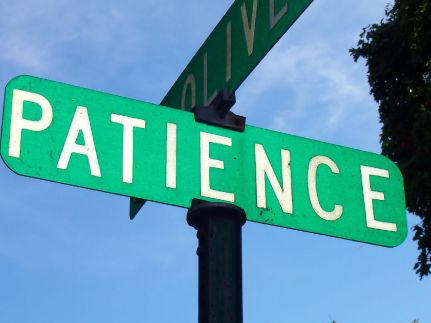 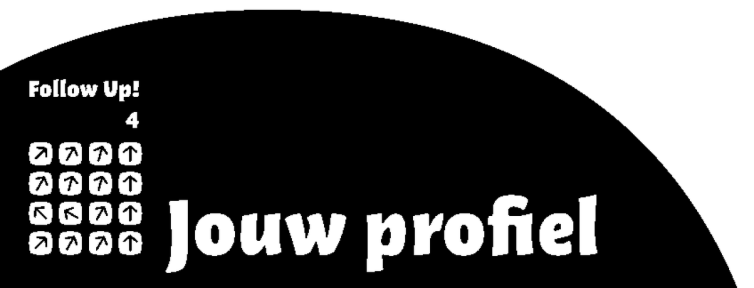 Les 20 
Jij en seks
11 Uria antwoordde: ‘De ark en het leger van Israël en Juda zijn ondergebracht in hutten, opperbevelhebber Joab en zijn manschappen bivakkeren in het open veld; zou ik dan naar huis aan om te eten en te drinken, en te slapen met mijn vrouw? Zo waar u leeft, dat doe ik niet!’ 12 David zei tegen Uria: ‘Blijf ook vandaag nog hier, dan laat ik u morgen teruggaan.’ Uria bleef die dag dus nog in Jeruzalem. De dag daarop 13 nodigde David hem bij zich aan tafel en voerde hem dronken. Toch ging Uria ’s avonds niet naar huis, maar legde zich opnieuw te slapen bij de knechten van zijn heer. 14 De volgende morgen schreef David Joab een brief, die hij aan Uria meegaf. 15 In de brief stond: ‘Stel Uria op waar het hevigst wordt gevochten en geef hem geen rugdekking, opdat hij wordt getroffen en sneuvelt.’ 16 Joab onderzocht waar de verdediging het sterkst was, en stelde Uria juist daar op.
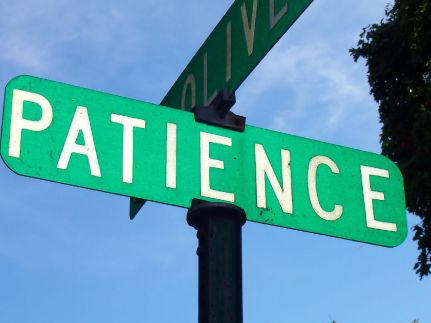 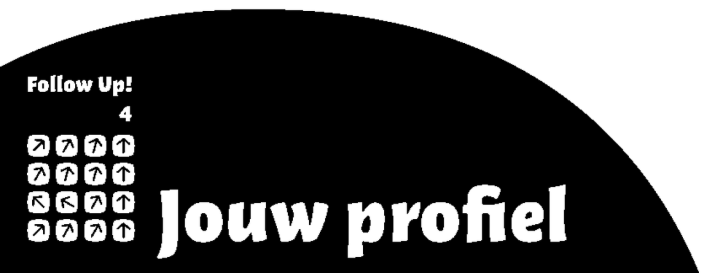 Les 20 
Jij en seks
17 De verdedigers van de stad deden een uitval naar Joab. Er vielen slachtoffers onder de soldaten van David, en ook Uria vond de dood. 18 Joab liet aan David verslag uitbrengen van de strijd 19 en beval de bode: ‘Als je de koning het hele verloop van de strijd hebt verteld, 20 en als hij dan woedend tegen je uitvalt: “Waarom hebben jullie je zo dicht bij de stad gewaagd? Jullie konden toch weten dat ze vanaf de muur zouden schieten! 21 Zijn jullie soms vergeten hoe Abimelech, de zoon van Jerubbeset, in Tebes aan zijn einde is gekomen? Een vrouw heeft toen vanaf de stadsmuur een maalsteen op zijn hoofd gegooid, zodat hij stierf. Waarom hebben jullie je dan zo dicht bij de muur gewaagd?” dan moet je zeggen: “Ook uw bevelhebber Uria is omgekomen.”
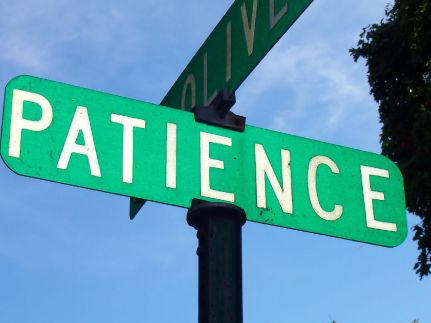 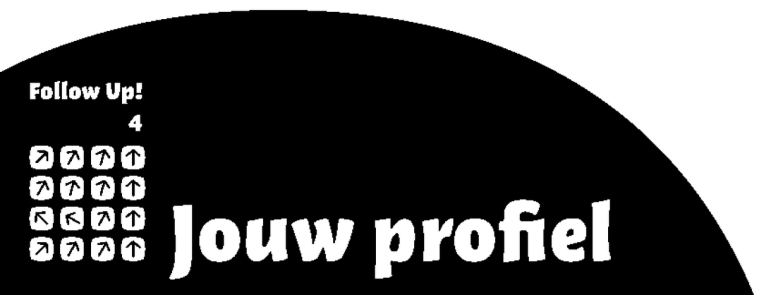 Les 20 
Jij en seks
22 De bode ging naar David en vertelde hem alles wat Joab hem had opgedragen. 23 Hij zei tegen David: ‘Onze tegenstanders waren sterker dan wij en deden een uitval naar ons. We dreven ze terug tot voor de poort, 24 maar toen namen de boogschutters ons vanaf de muur onder schot en sneuvelden er soldaten van de koning. Ook uw bevelhebber Uria is omgekomen.’ 25 David droeg de bode op om tegen Joab te zeggen: ‘U moet er maar niet te slecht over oordelen; de oorlog eist nu eenmaal zijn tol. Houd moed! Heropen de aanval op de stad en maak haar met de grond gelijk.’ 26 De vrouw van Uria kreeg bericht dat haar man was gesneuveld, en ze treurde om haar echtgenoot. 27 Toen de rouwtijd voorbij was, nam David haar bij zich aan het hof. Zij werd zijn vrouw en baarde hem een zoon. Naar het oordeel van de HEER was het wel degelijk slecht wat David had gedaan.
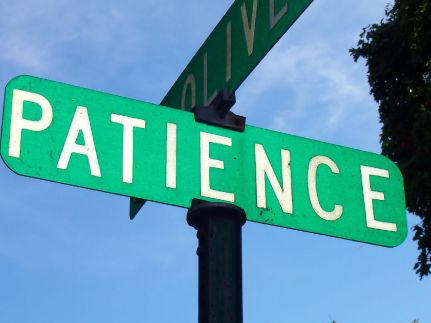 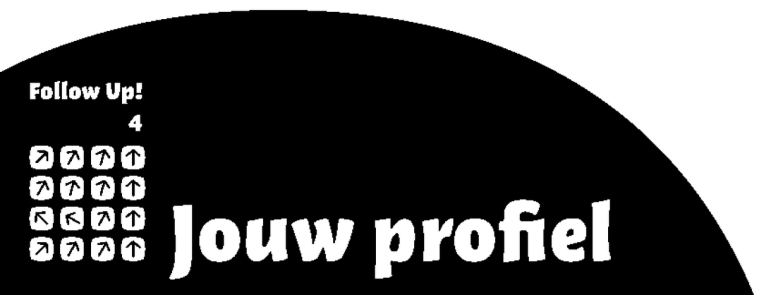 Les 20 
Jij en seks
Waarom?
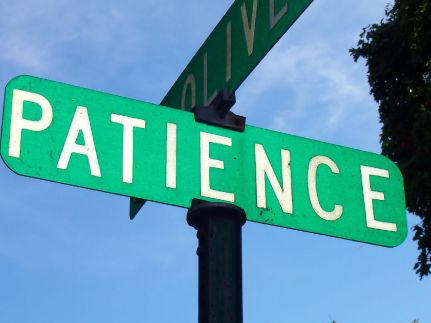 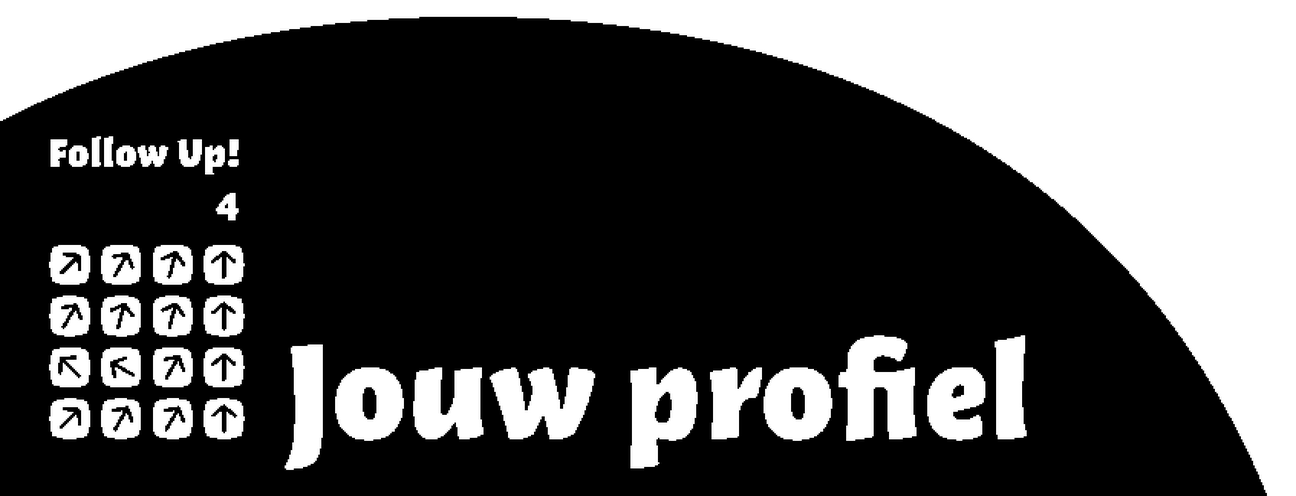 Les 20 
Jij en seks
Hooglied 2: 7, 3: 5 en 8: 4

Wek de liefde niet, 
laat haar niet ontwaken
voordat zij het wil.
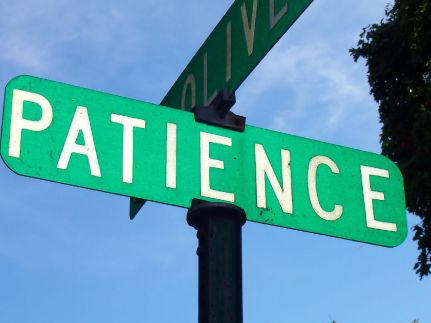 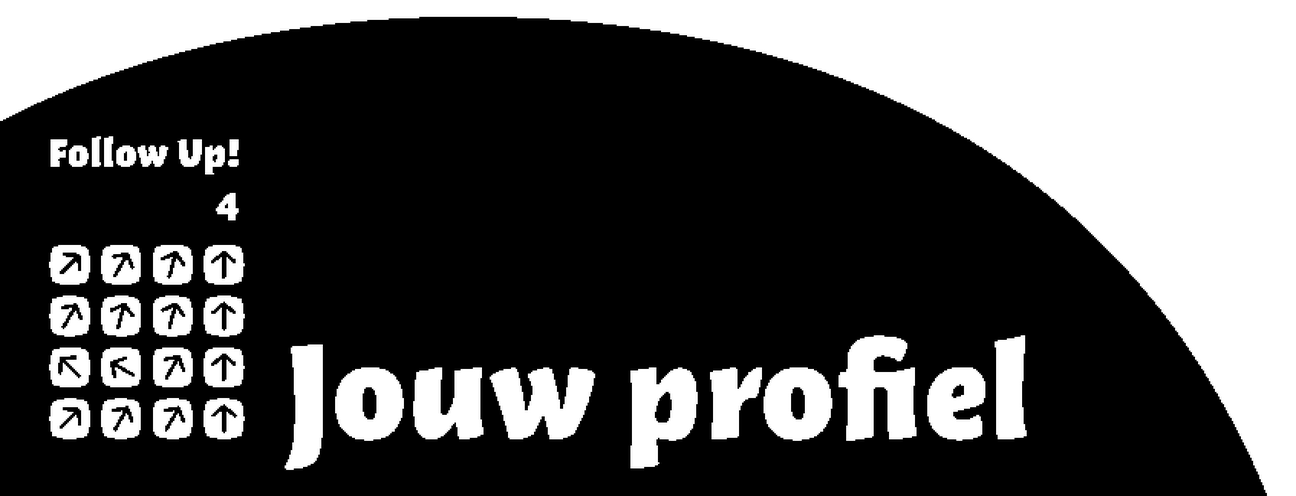 Les 20 
Jij en seks
Wanneer?
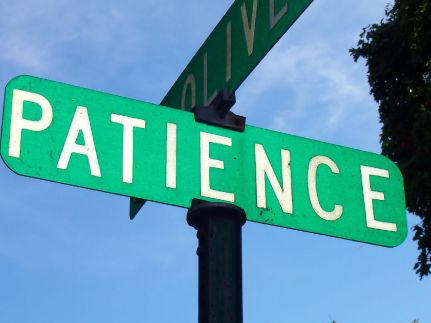 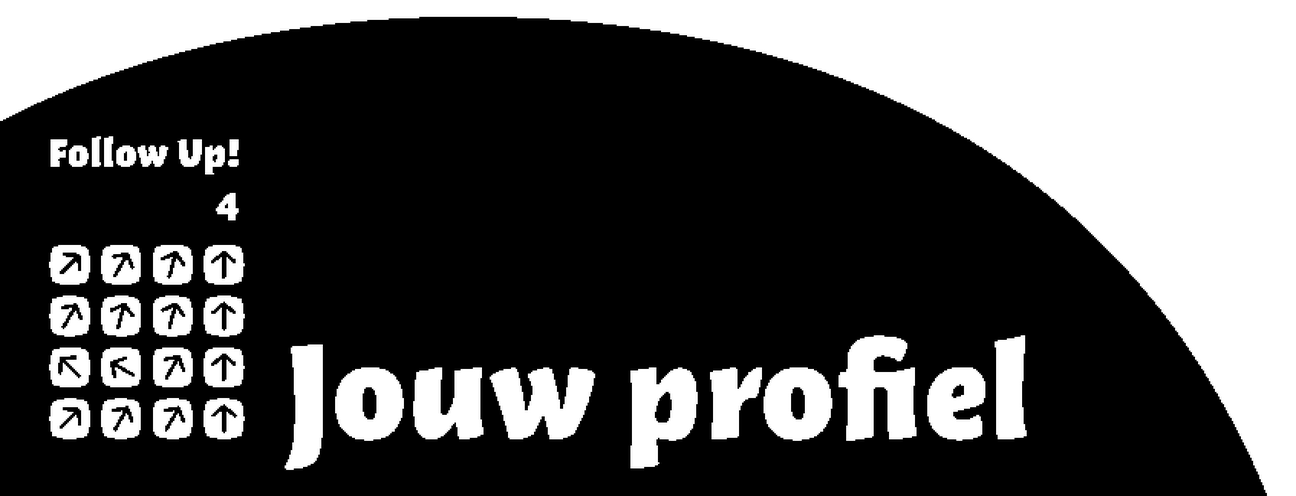 Les 20 
Jij en seks
Psalm 103: 12-14
12 Zo ver als het oosten is van het westen,
zo ver heeft hij onze zonden van ons verwijderd.
13 Zo liefdevol als een vader is voor zijn kinderen,
zo liefdevol is de HEER voor wie hem vrezen.
14 Want hij weet waarvan wij gemaakt zijn,
hij vergeet niet dat wij uit stof zijn gevormd.
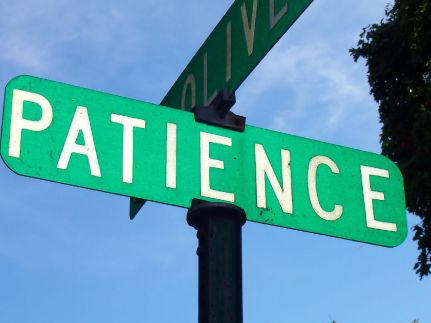 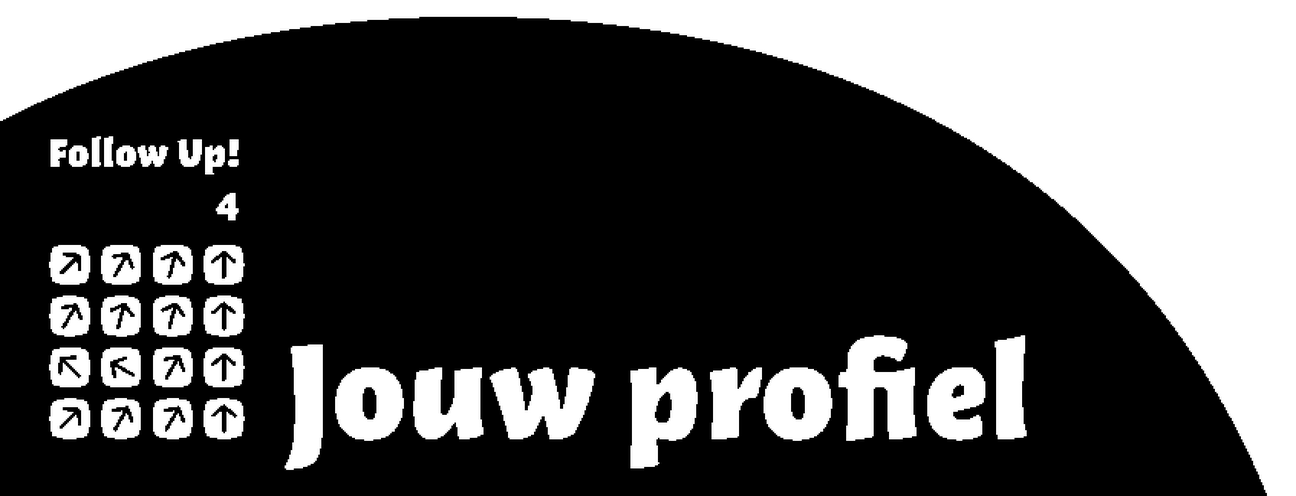 Les 20 
Jij en seks
Homo of lesbienne
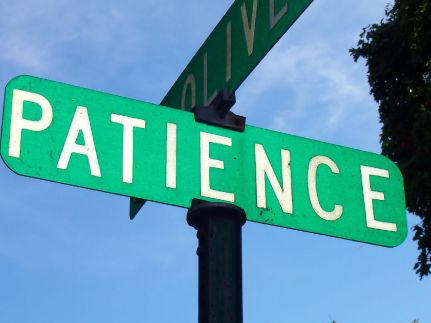 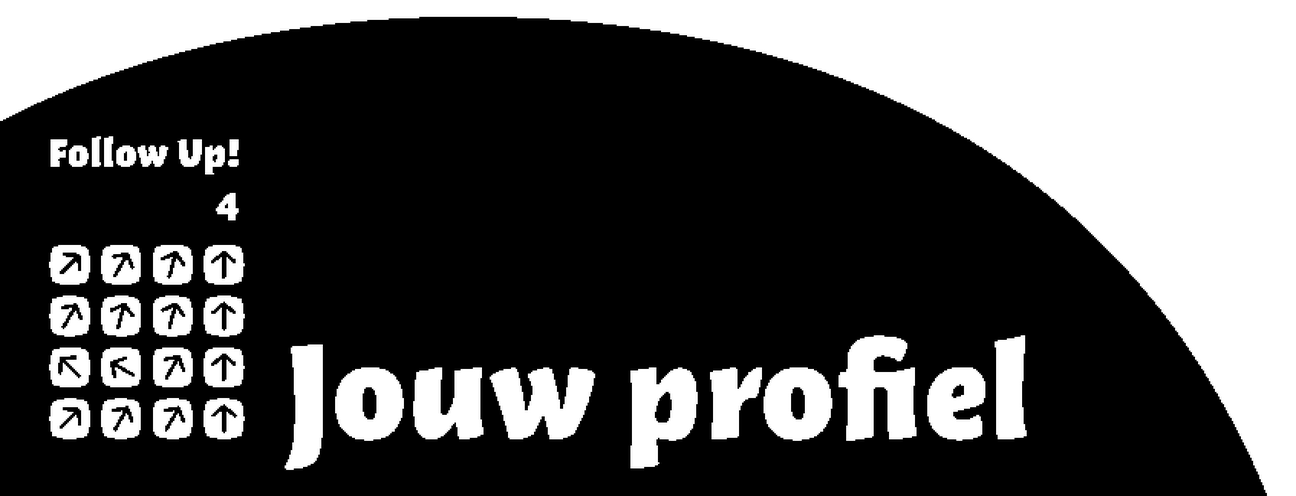